Course: Process Control, NMBU
Dec 2017 - April 2018
Filtering of measurement signals
By Finn Aakre Haugen, PhD, TechTeach
(finnhaugen@hotmail.com)
F. Haugen. Process Control. NMBU. 2018.
1
Control loop with measurement filter:
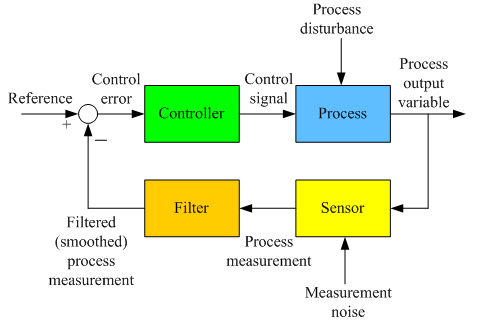 Without meas filter:
With meas filter:
The purpose of the filter: To smooth the noisy measurement signal, to make the control signal less noisy.

 Which filtering function? Time-constant is the most common, by moving average is also used.
F. Haugen. Process Control. NMBU. 2018.
2
Filtering functions:
1. Time-constant filter algorithm:
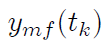 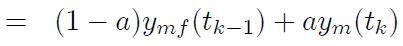 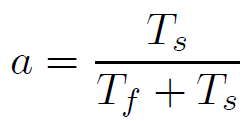 Simulator
F. Haugen. Process Control. NMBU. 2018.
3
2. Moving average filter (example: 4th order filter):
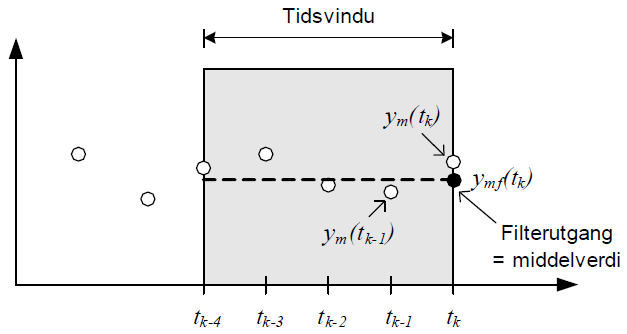 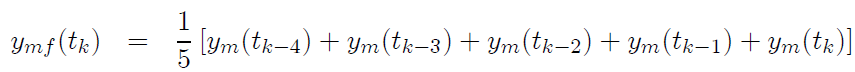 F. Haugen. Process Control. NMBU. 2018.
4
These two filters behave quite similar if:
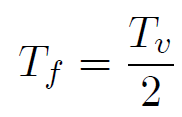 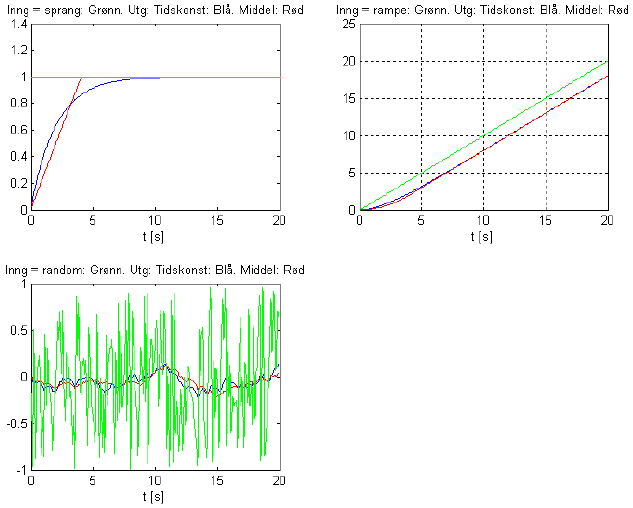 Tf = 2 sec. Tv = 4 sec.
Ts = 0.1 sec.
F. Haugen. Process Control. NMBU. 2018.
5